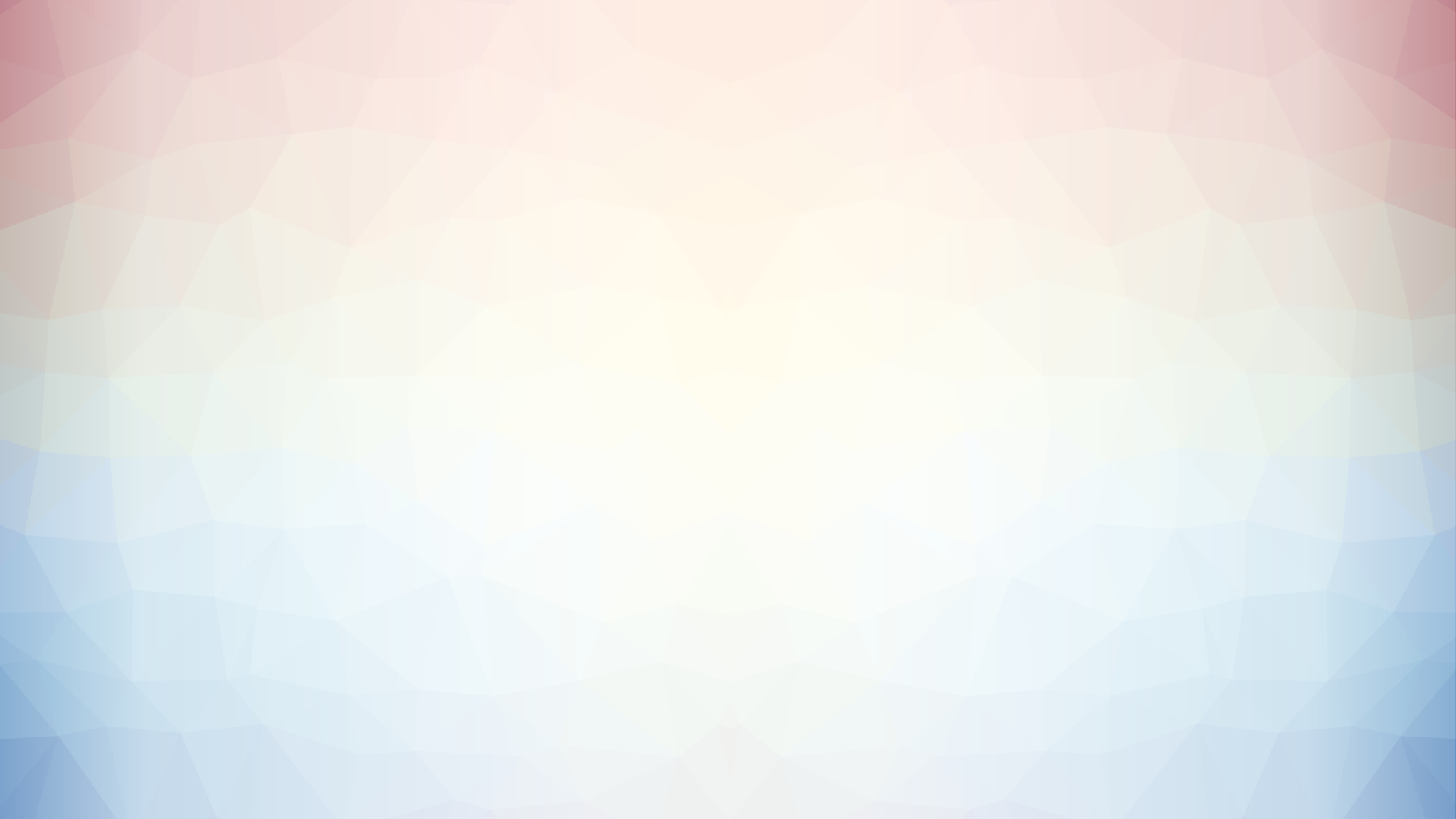 Министерство образования и науки Нижегородской областиГосударственное бюджетное профессиональное образовательное учреждение«Нижегородский политехнический колледж имени Героя Советского Союза Руднева А. П.»
ДЕСЯТЫЕ НАУЧНО-ПРАКТИЧЕСКИЕ ЧТЕНИЯ – 2023

ТЕМА РАБОТЫ: «КОМПЬЮТЕРНОЕ МОДЕЛИРОВАНИЕ В МАШИНОСТРОЕНИИ 
С ПРИМЕНЕНИЕМ САПР T-FLEX CAD» 

НАПРАВЛЕНИЕ РАБОТЫ: «КОМПЬЮТЕРНОЕ МОДЕЛИРОВАНИЕ В РАЗЛИЧНЫХ СФЕРАХ ЧЕЛОВЕЧЕСКОЙ ДЕЯТЕЛЬНОСТИ»
АВТОРЫ РАБОТЫ: 
Иевой Роман Алексеевич, 
специальность 15.02.15 Технология металлообрабатывающего производства, 4 курс
 
Логинова Ирина Максимовна,
специальность 15.02.15 Технология металлообрабатывающего производства, 4 курс

РУКОВОДИТЕЛЬ РАБОТЫ:
Жигулина Светлана Михайловна, 
преподаватель профессиональных дисциплин,
высшая категория
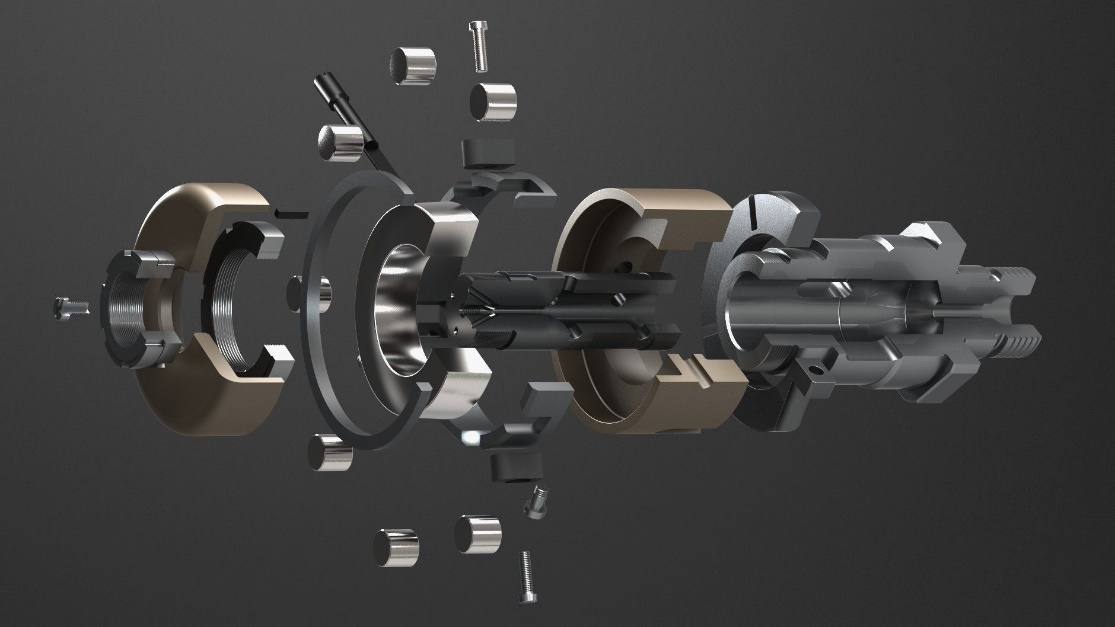 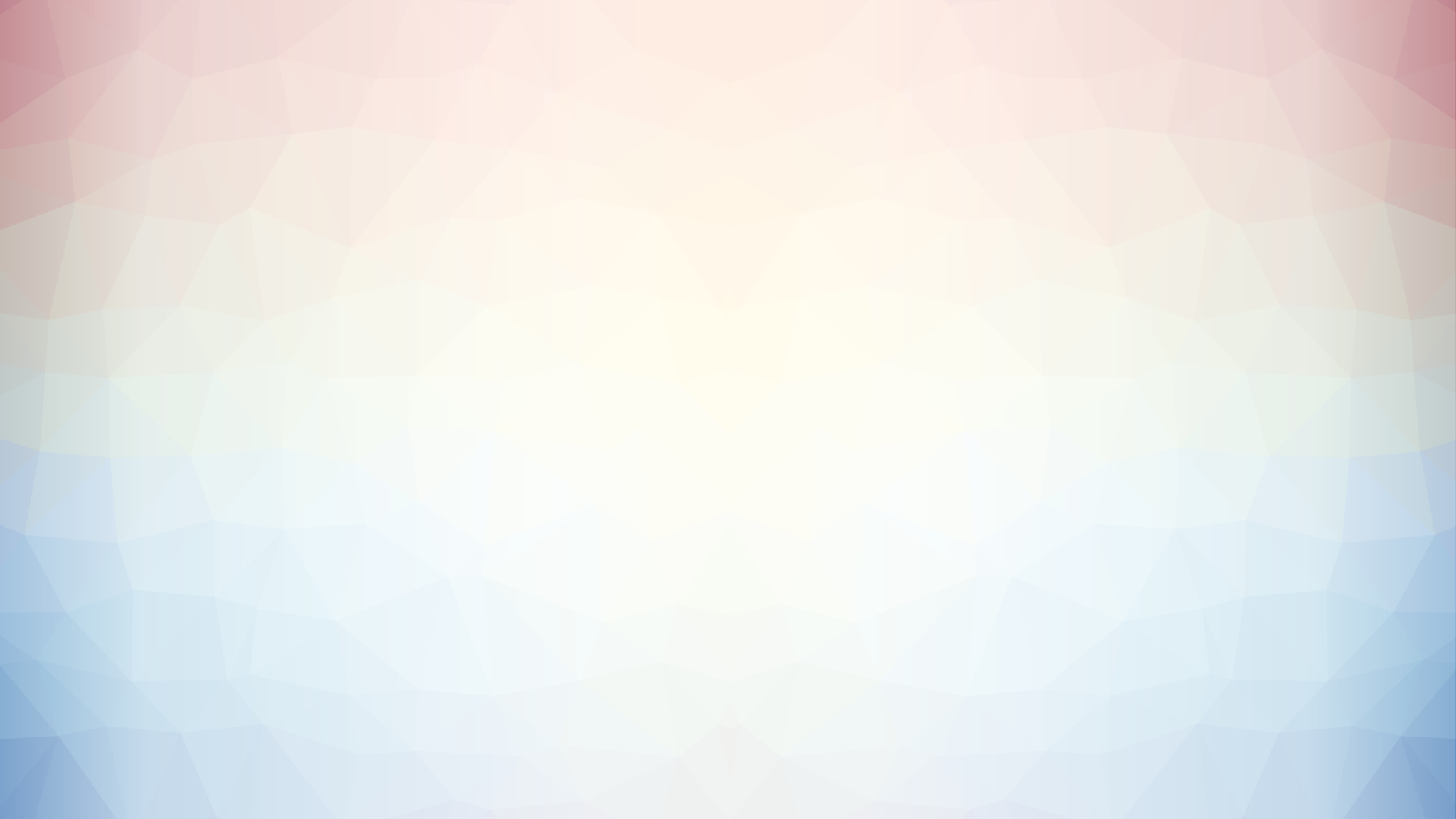 АКТУАЛЬНОСТЬ ВЫБРАННОЙ ПРОБЛЕМЫ
САПР T-FLEX является отечественным продуктом, что обеспечивает импортозамещение зарубежных  САПР 
 
САПР T-FLEX активно внедряется на промышленные предприятия городов страны, в том числе на ОАО НИЖЕГОРОДСКИЙ АВИАЦИОННЫЙ ЗАВОД СОКОЛ (г. Нижний Новгород), который, в свою очередь, является работодателем для выпускников ГБПОУ НПК им. Руднева А. П.

ГБПОУ НПК им. Руднева А. П. одно из немногих учебных заведений, которое заинтересовалось данной системой и занимается её исследованием и освоением

Данная работа может быть использована преподавателями на занятиях по Компьютерной графике, а также студентами и обучающимися учебных заведений в качестве учебного пособия по 3d-моделированию объектов
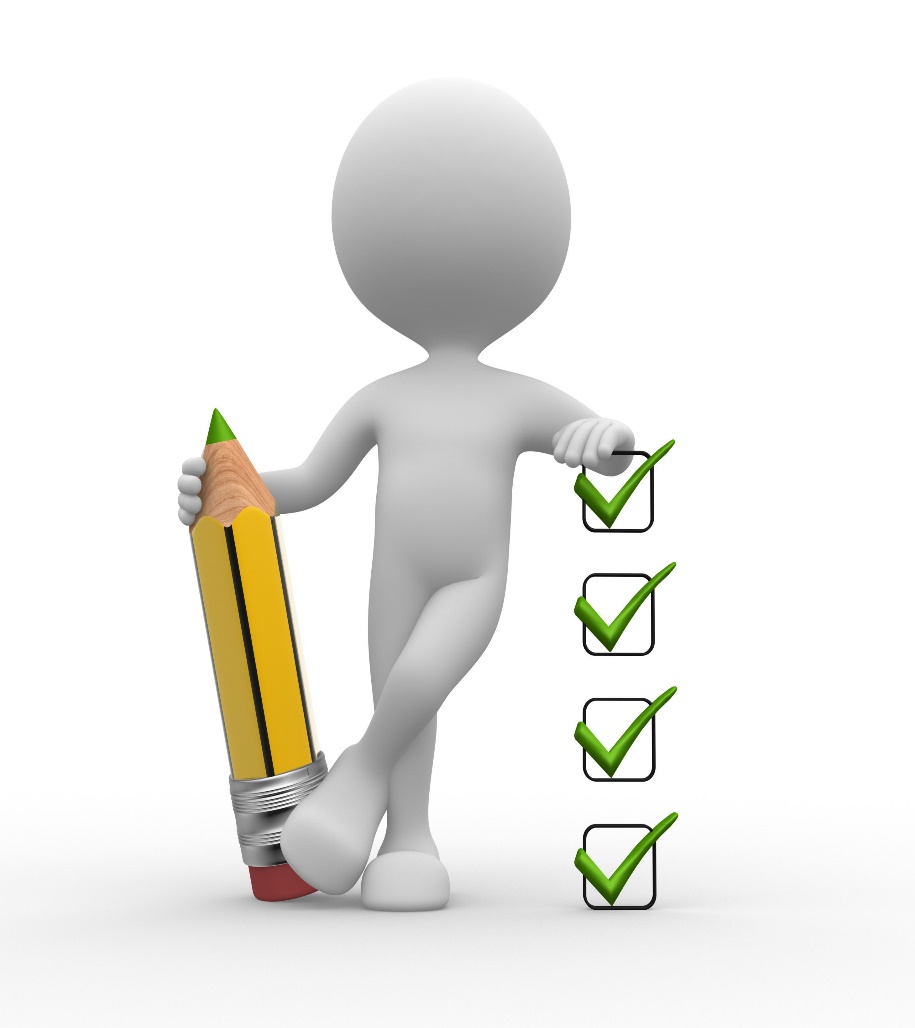 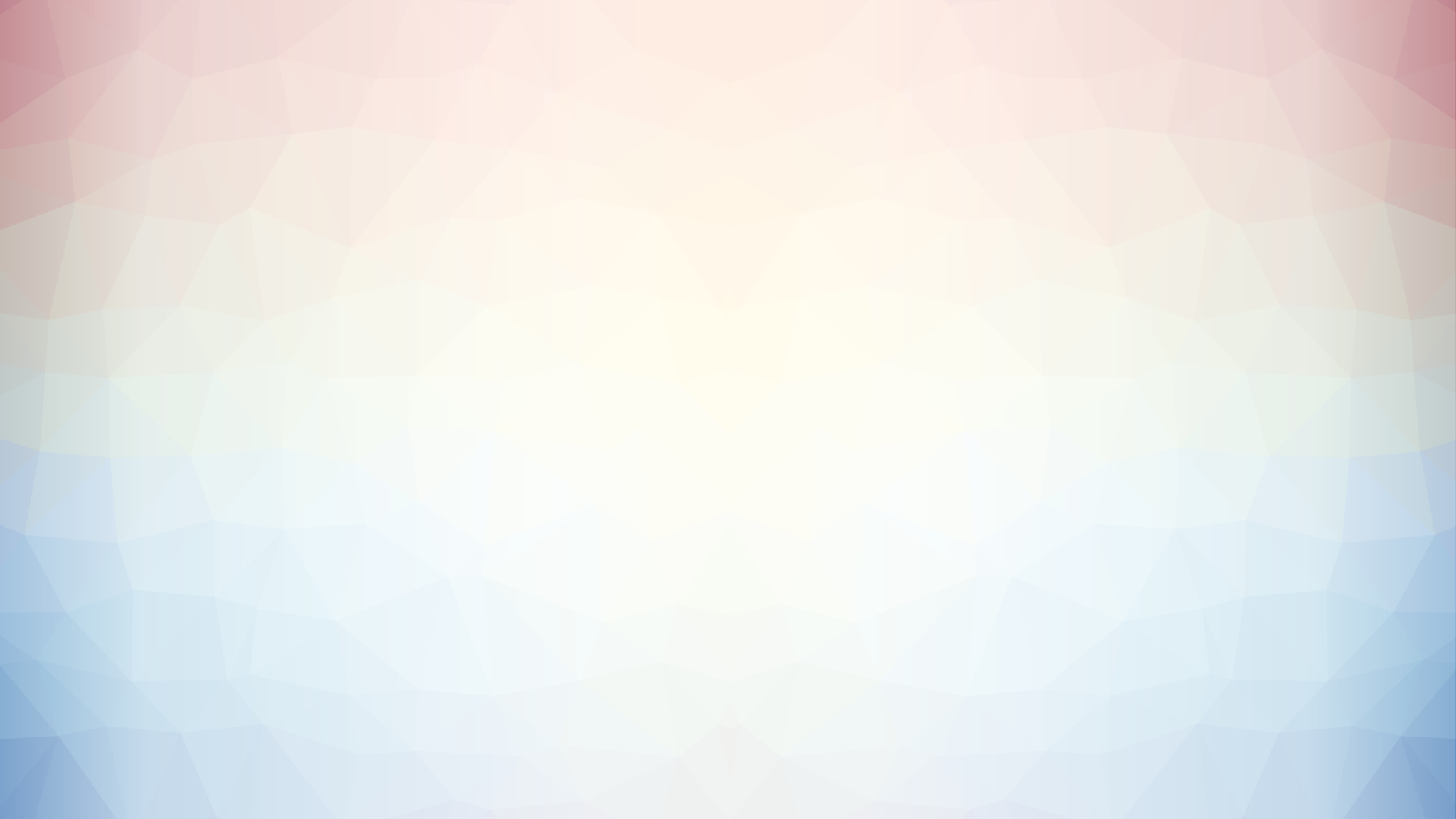 ЦЕЛЬ РАБОТЫ
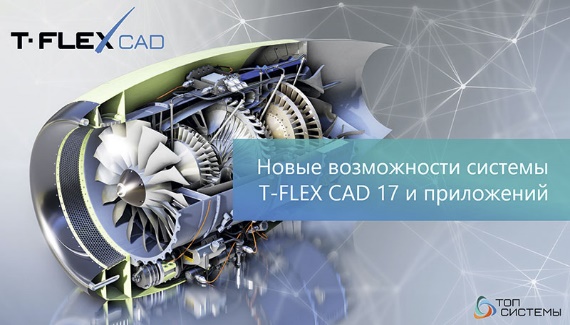 продемонстрировать ключевые возможности новой отечественной системы автоматизированного проектирования T-FLEX CAD 17
ЗАДАЧИ РАБОТЫ:
1 На основе чертежа сборочного узла КОНДУКТОР ПЕРЕКИДНОЙ выполнить трёхмерные модели деталей, из которых состоит данный узел.
2 Выполнить операцию 3D моделирования КОНДУКТОРА ПЕРЕКИДНОГО из созданных трехмерных моделей.
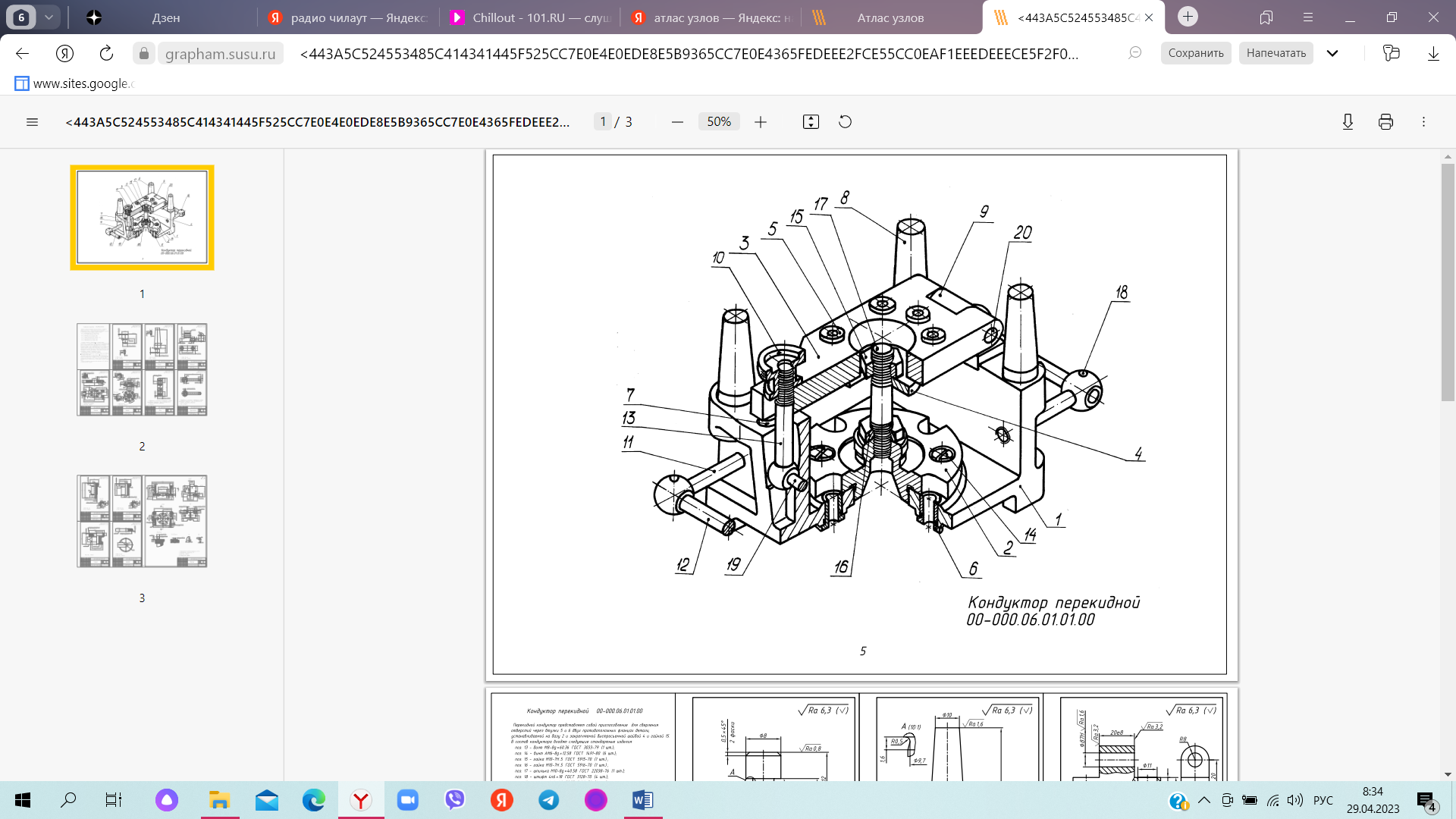 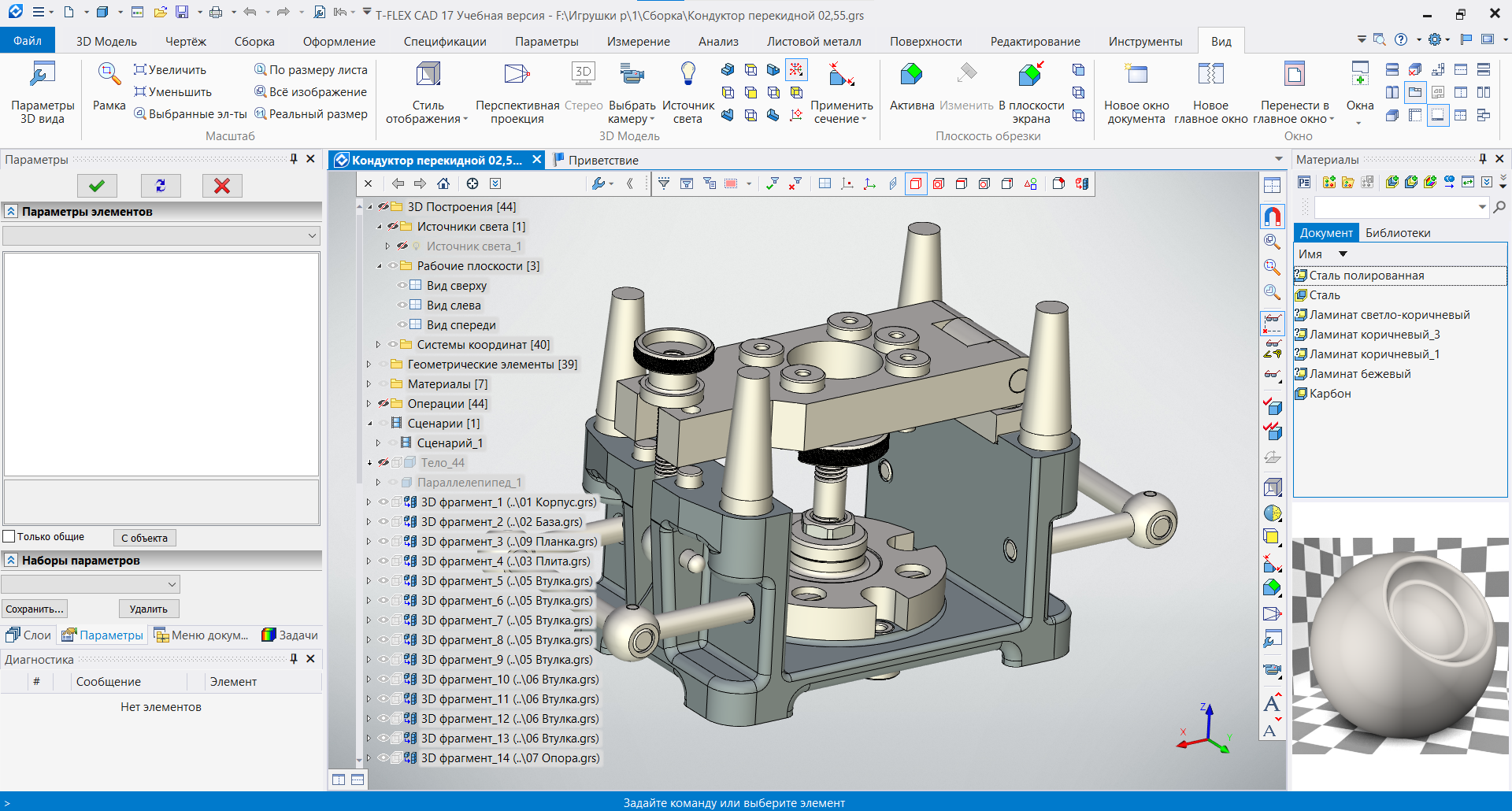 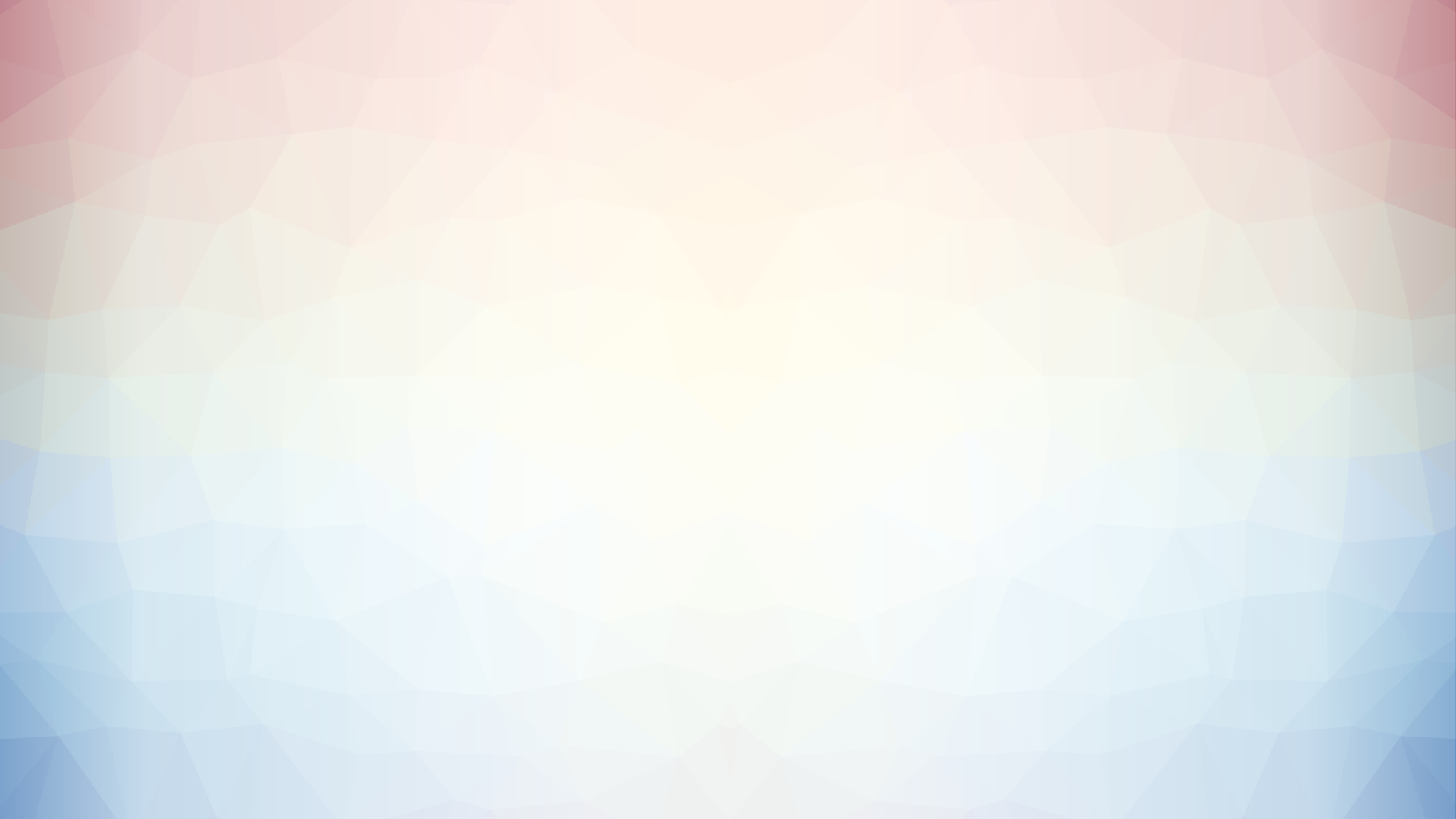 МЕТОДЫ РЕШЕНИЯ ПРОБЛЕМЫ
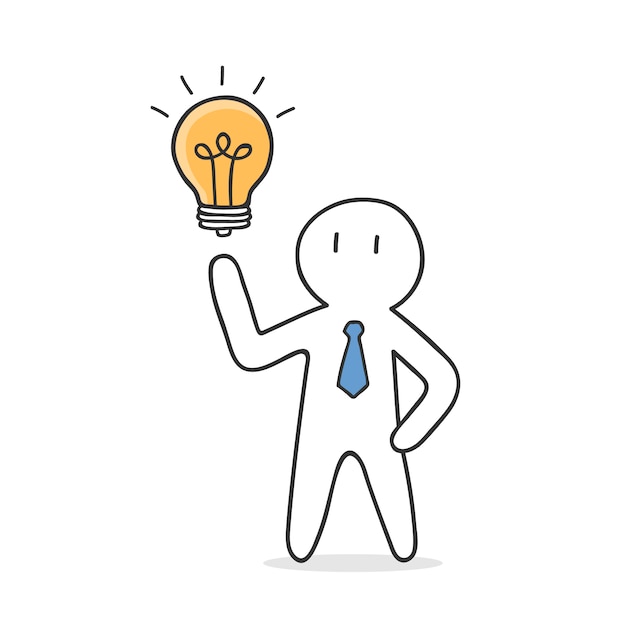 1 При проектировании сложных деталей используются операции поверхностного моделирования.
2 В модели широко использованы стандартные изделия (крепёж) из библиотеки стандартных изделий.
3 Сборочные узлы выполнены с высокой степенью детализации.
Ожидаемые результаты:
максимальное использование функциональных возможностей T-FLEX CAD на всех этапах;
использование различных типов параметризации T-FLEX CAD;
многоуровневая структура сборки;
наличие в сборке структуры изделия и спецификации;
наличие чертежей деталей и сборочных единиц;
использование библиотеки материалов (основные материалы, материалы покрытия);
выполнение работы в 17 версии T-FLEX CAD (с использованием новых функциональных возможностей 17 версии);
наличие фотореалистичного изображения модели;
наличие анимации модели.
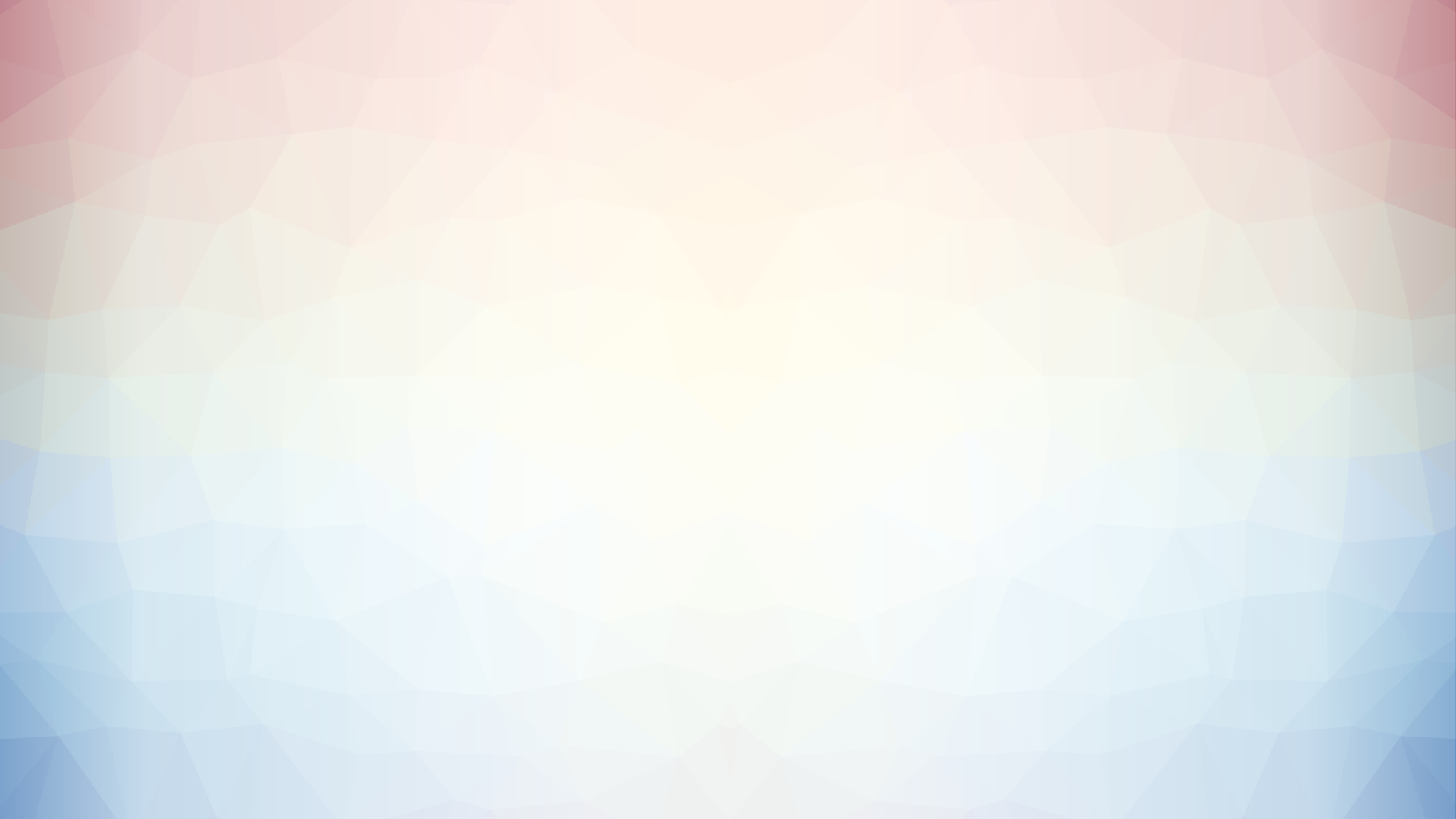 ПОНЯТИЕ 3D МОДЕЛИ И 3D МОДЕЛИРОВАНИЯ
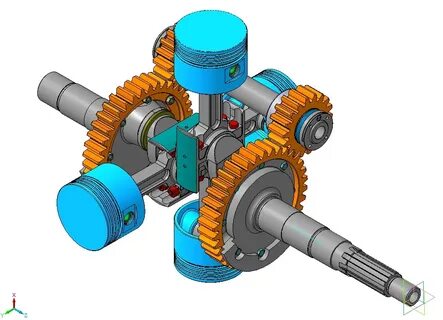 3D модель – объемное изображение, созданное в специальной программе для 3D-проектирования
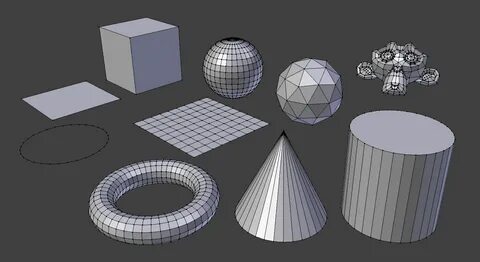 3D моделирование – это построение модели объекта в трехмерном пространстве
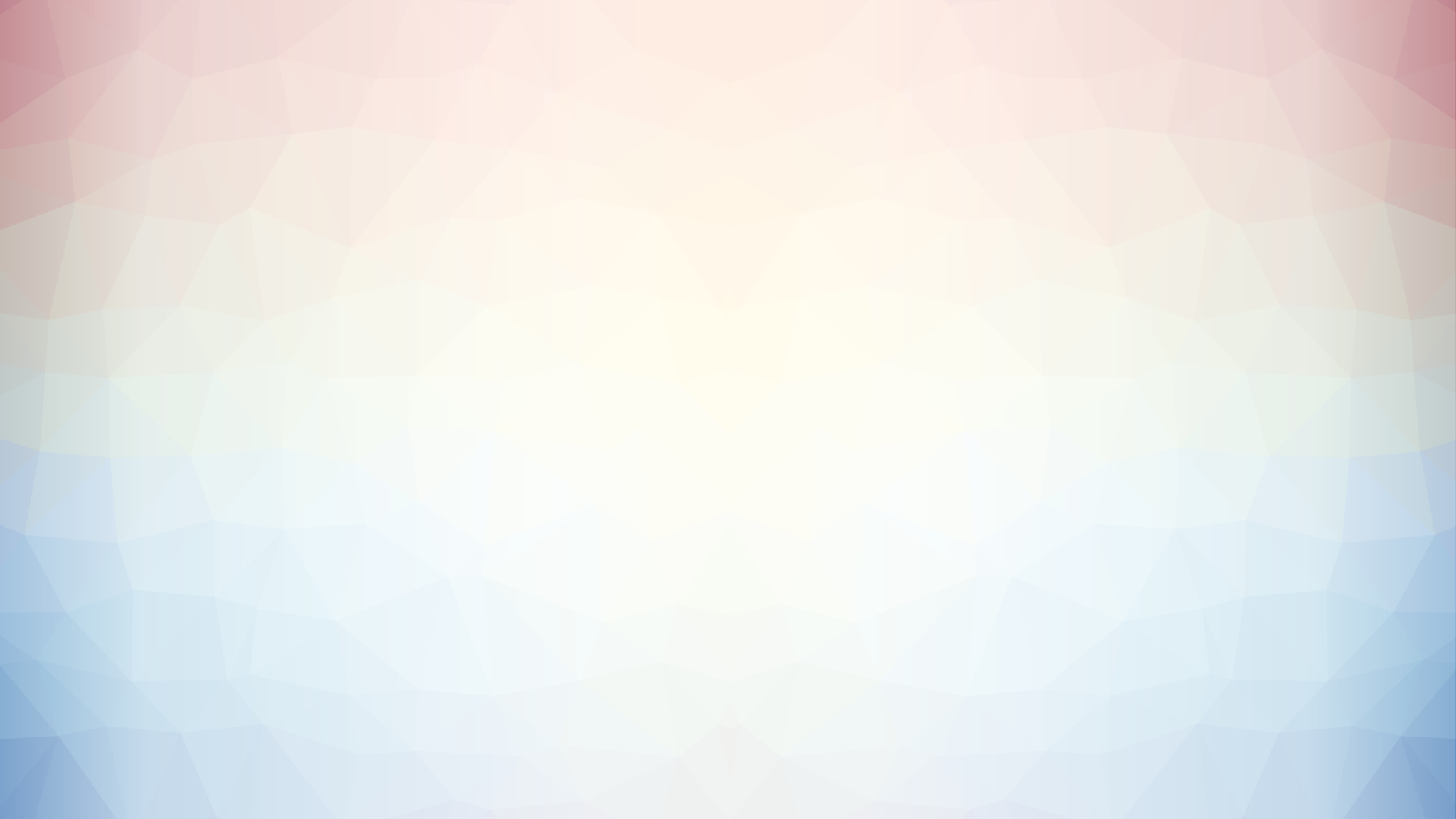 КОМПЬЮТЕРНОЕ МОДЕЛИРОВАНИЕ В САПР
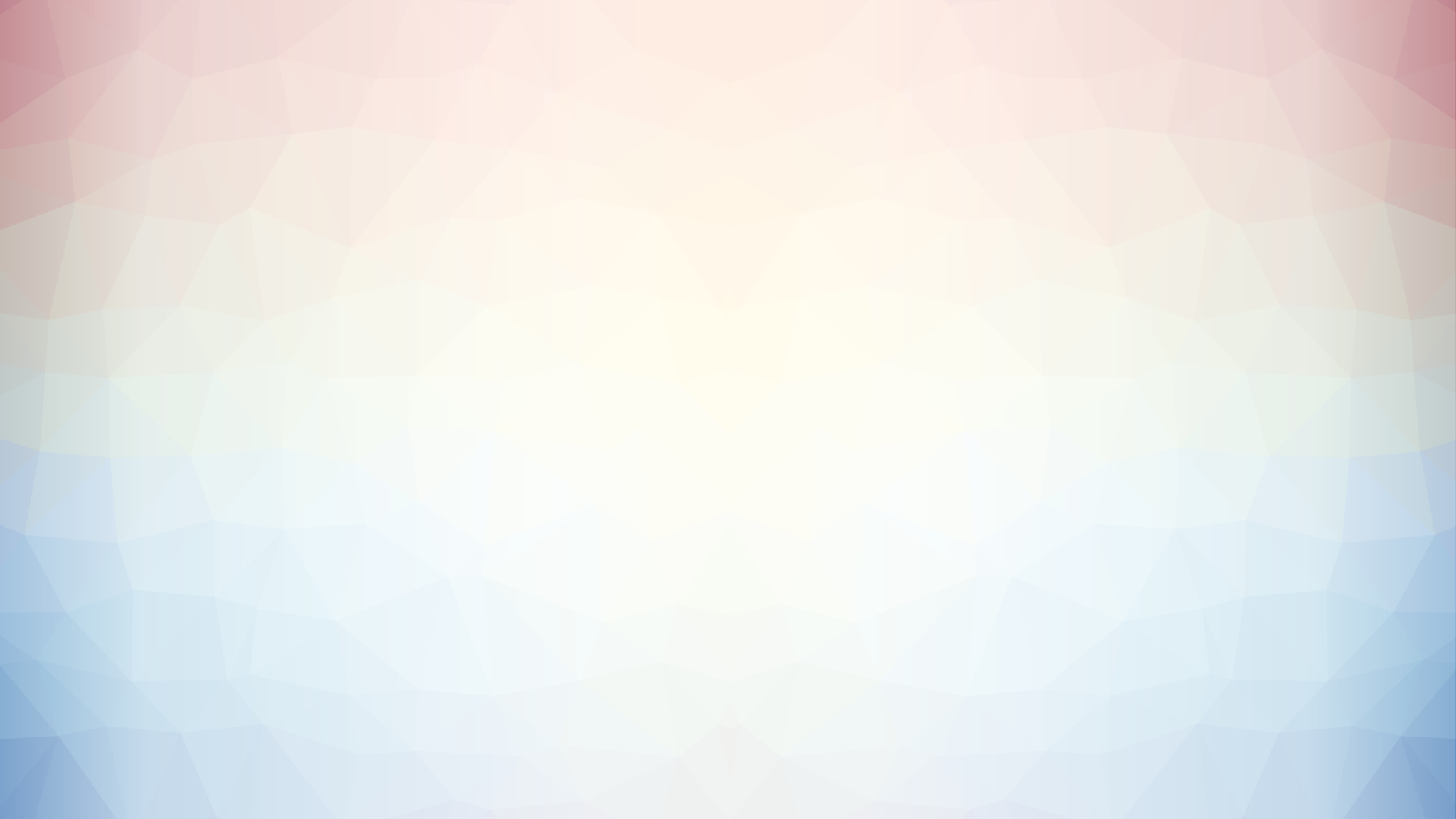 ПРОЦЕСС ПОСТРОЕНИЯ СБОРНОЙ МОДЕЛИ
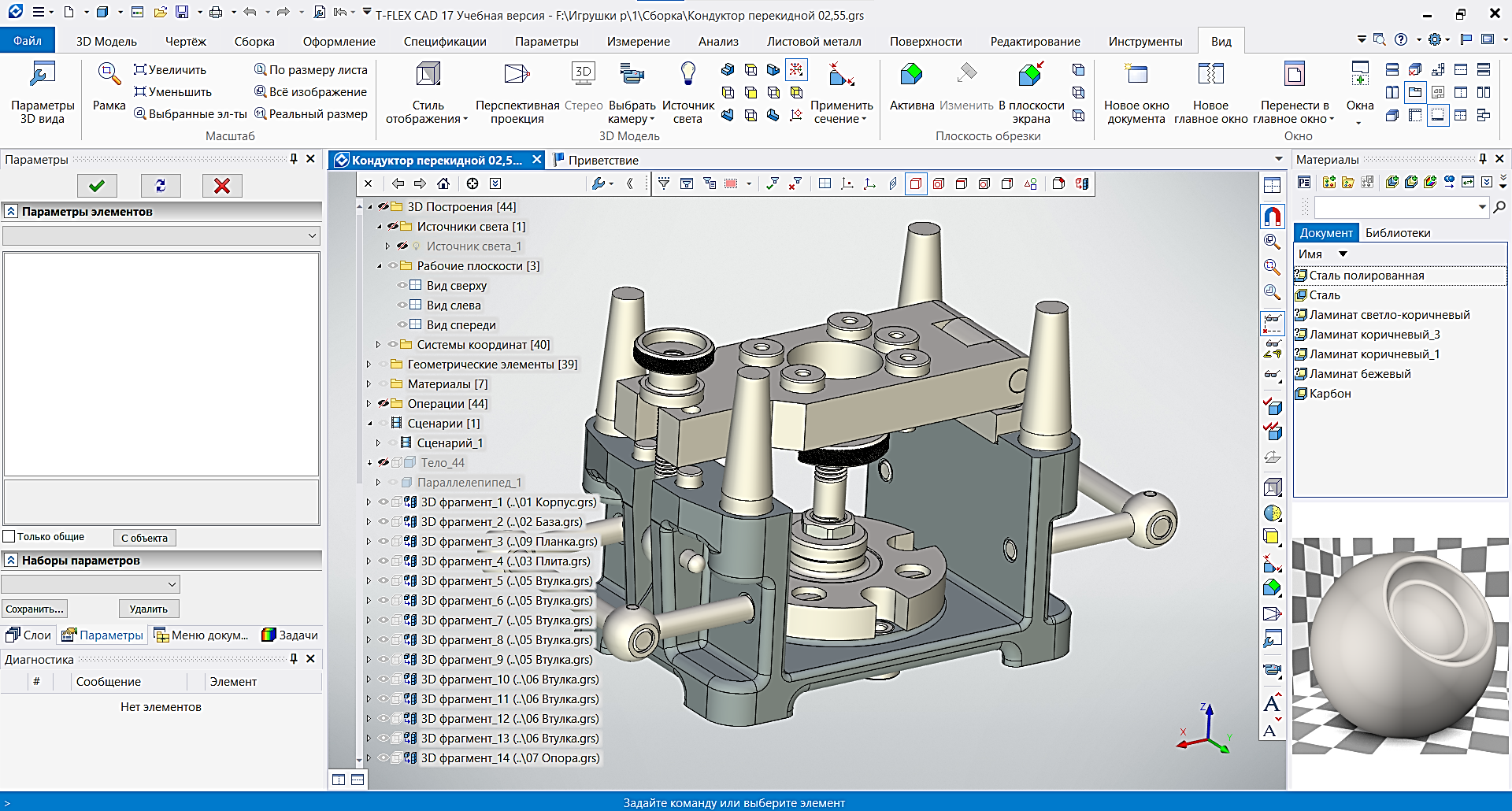 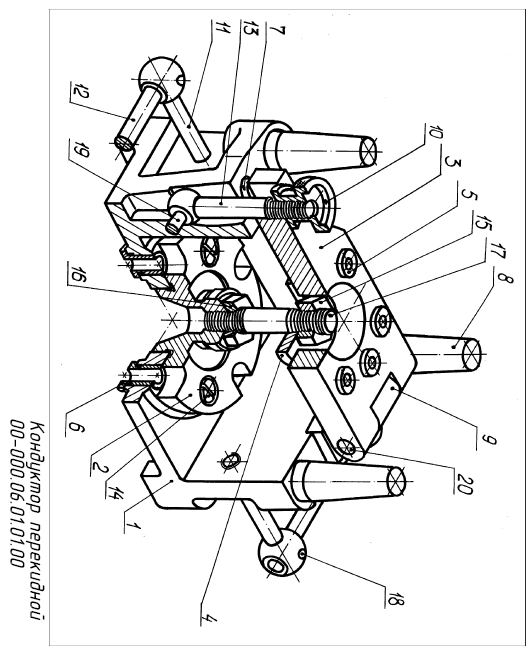 3D сборка изделия КОНДУКТОР ПЕРЕКИДНОЙ
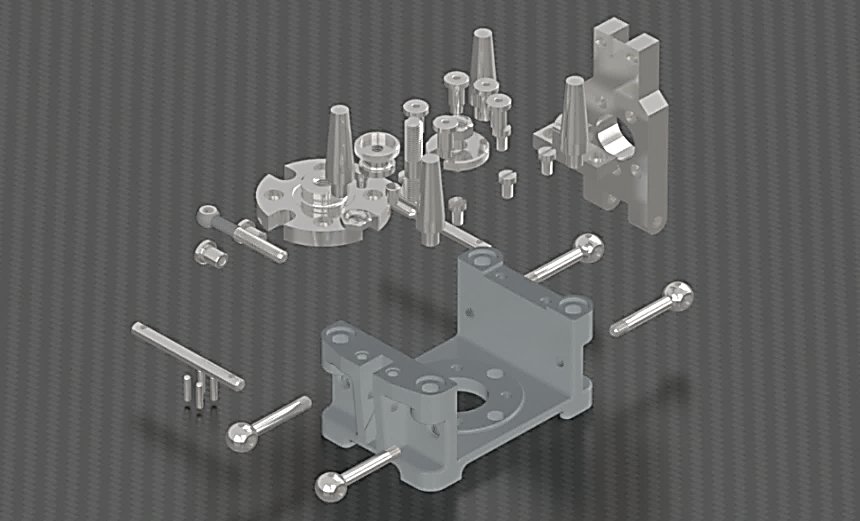 Сборочный чертеж узла 
КОНДУКТОР ПЕРЕКИДНОЙ
Фотореалистичная 3D сборка изделия 
КОНДУКТОР ПЕРЕКИДНОЙ
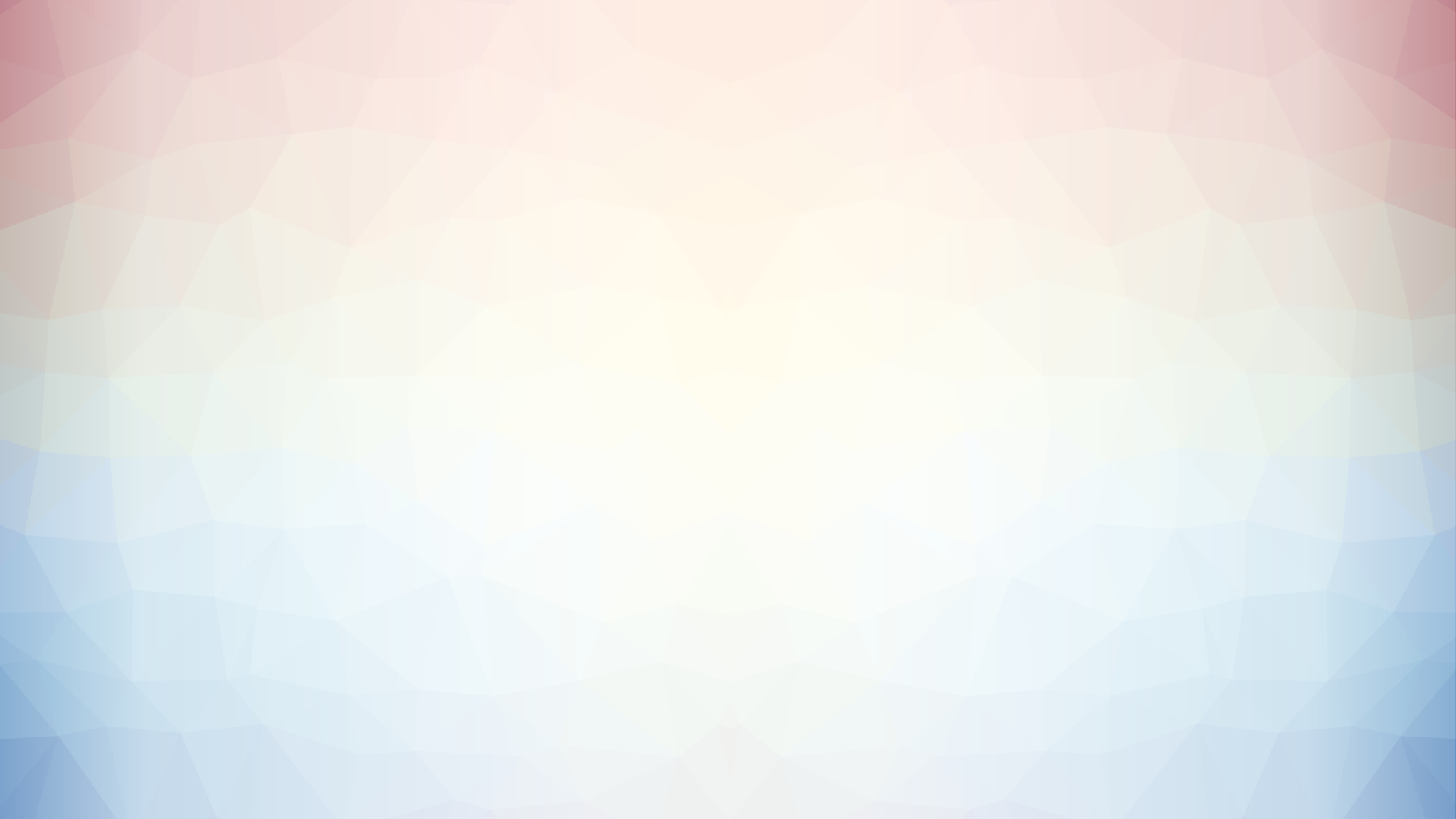 ЗАКЛЮЧЕНИЕ
Главный плюс САПР T-FLEX CAD
бесплатную Учебную версию с ограниченными возможностями можно скачать непосредственно с помощью Internet с официального сайта разработчика       «ТОП-СИСТЕМЫ»
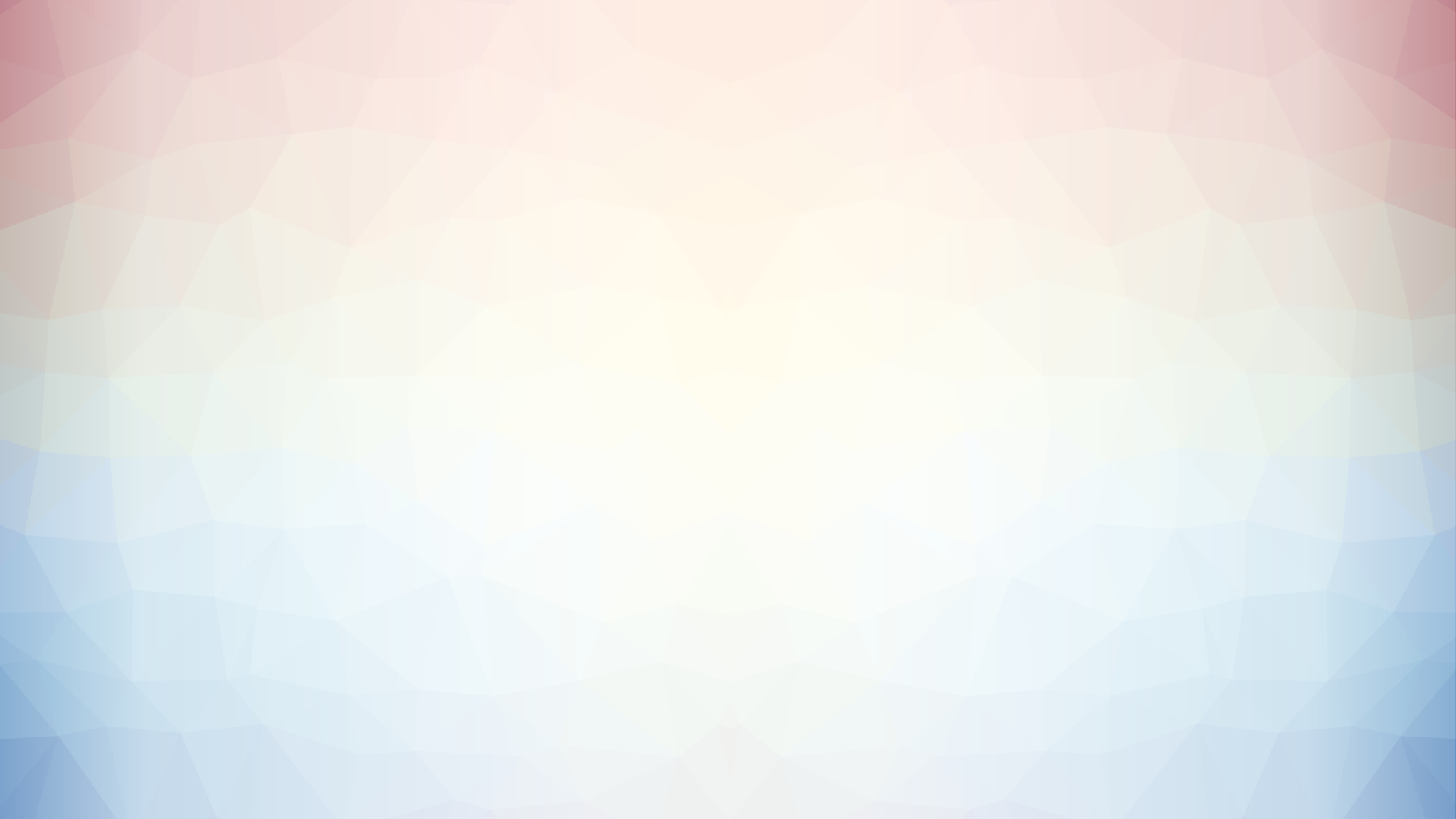 СПИСОК ИНФОРМАЦИОННЫХ ИСТОЧНИКОВ
https://scienceforum.ru/2020/article/2018020700
https://3d-stl.store/articles/stati_12.html
https://www.tflex.ru/
https://scienceforum.ru/2020/article/2018020700
https://sapr-soft.ru/stati/cad-sistemy
https://tflex-nord.ru/html/education/education_01/Opening_course_TFlex.pdf
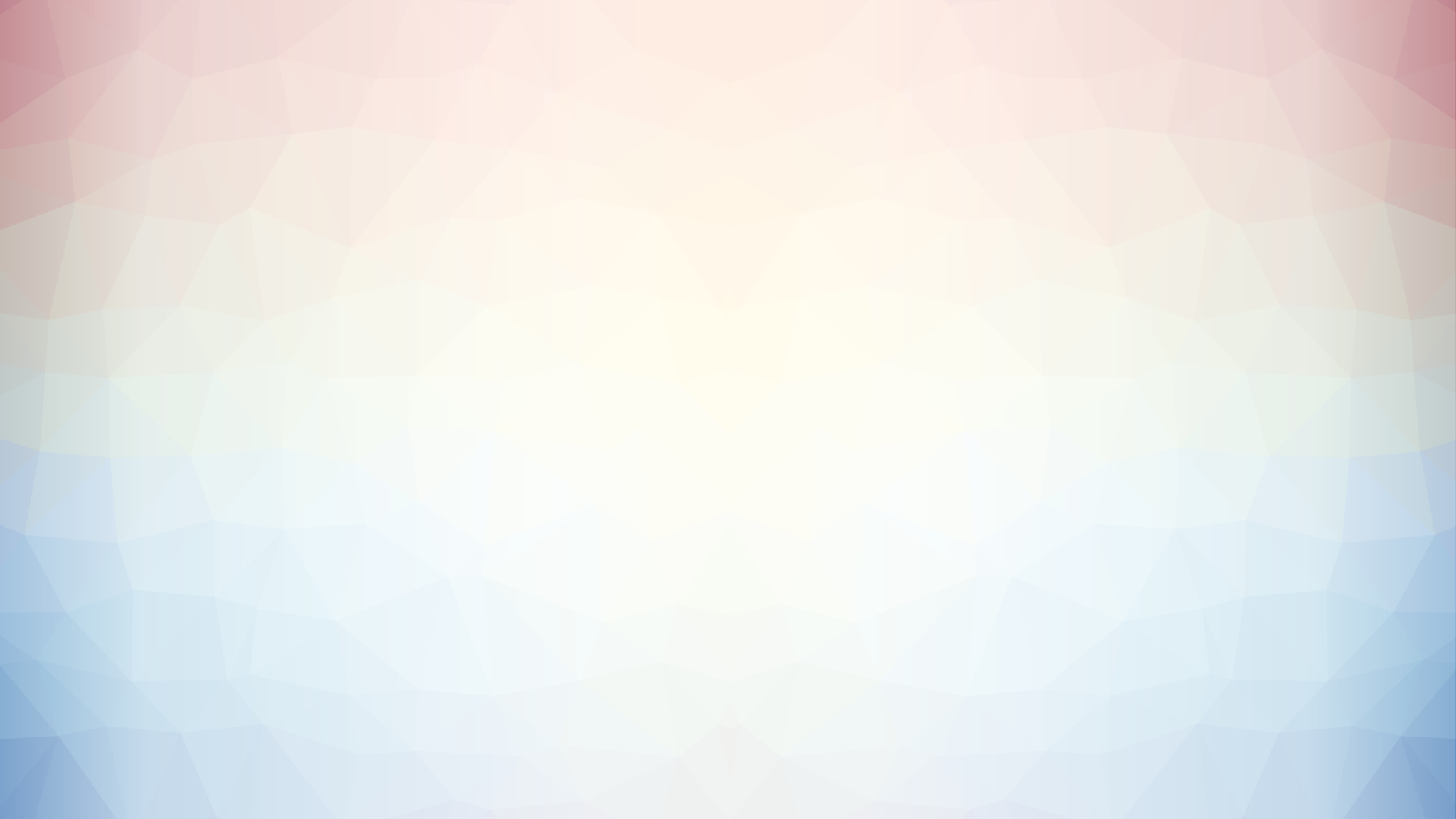 Спасибо за внимание!